Osher Lifelong Learning Institute, Winter 2022
Contemporary Economic Policy
Berkshire Community College
January-February, 2022

Jon Haveman, Ph.D.
National Economic Education Delegation
1
National Economic Education Delegation
Vision
One day, the public discussion of policy issues will be grounded in an accurate perception of the underlying economic principles and data.

Mission
NEED unites the skills and knowledge of a vast network of professional economists to promote understanding of the economics of policy issues in the United States.

NEED Presentations
Are nonpartisan and intended to reflect the consensus of the economics profession.
2
Who Are We?
Honorary Board: 54 members
2 Fed Chairs: Janet Yellen, Ben Bernanke
6 Chairs Council of Economic Advisers
Furman (D), Rosen (R), Bernanke (R), Yellen (D), Tyson (D), Goolsbee (D)
3 Nobel Prize Winners
Akerlof, Smith, Maskin
Delegates: 645+ members
At all levels of academia and some in government service
All have a Ph.D. in economics
Crowdsource slide decks
Give presentations
Global Partners: 48 Ph.D. Economists
Aid in slide deck development
3
Where Are We?
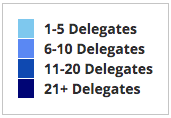 4
Available NEED Topics Include:
Coronavirus Economics
US Economy
Climate Change
Economic Inequality
Economic Mobility
Trade and Globalization
Minimum Wages
Immigration Economics
Housing Policy
Federal Budgets
Federal Debt
Black-White Wealth Gap
Autonomous Vehicles
US Social Policy
5
Course Outline
Contemporary Economic Policy
Week 1 (1/24): 	US Economy & Coronavirus Economics
Week 2 (1/31): 	Climate Change Economics (Sarah Jacobson, Williams College)
Week 3 (2/7): 	Monetary Policy (Geoffrey Woglom, Amherst College)
Week 4 (2/14): 	Cryptocurrencies (Geoffrey Woglom, Amherst College)
Week 5 (2/28):	Federal Debt (Geoffrey Woglom, Amherst College)
Week 6 (3/7):	Health Economics (Veronika Dolar, SUNY, Old Westbury)
6
Climate Change Economics
The changing map of the world’s wine-growing regions.
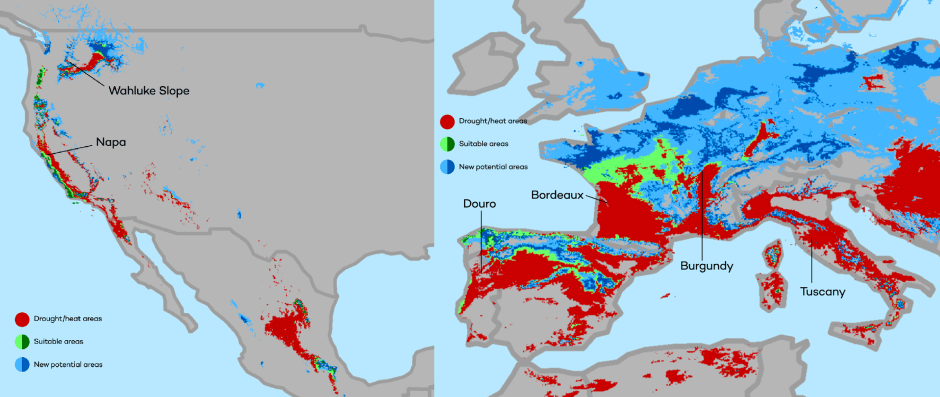 7
Bitcoins: What is the Excitement About?
Almost 500% increase in 6 months
Blue Line Price of Bitcoin
Red Line:  Price of Gold
On, 12/9, 1PM1 bitcoin = $48k
8
[Speaker Notes: Bitcoin today was trading at $56,850]
Monetary Policy Is About the Interest Rate
The FOMC does not set an exact number for the Federal funds rate.  Instead, it sets an upper (green line) and lower (blue) range.
“The Committee decided to keep the target range for the federal funds rate at 0 to 1/4 percent…” (4/28/2021)
Grey bars are recessions
9
The Federal Debt is Becoming A Problem
10
International Comparison: Health Spending
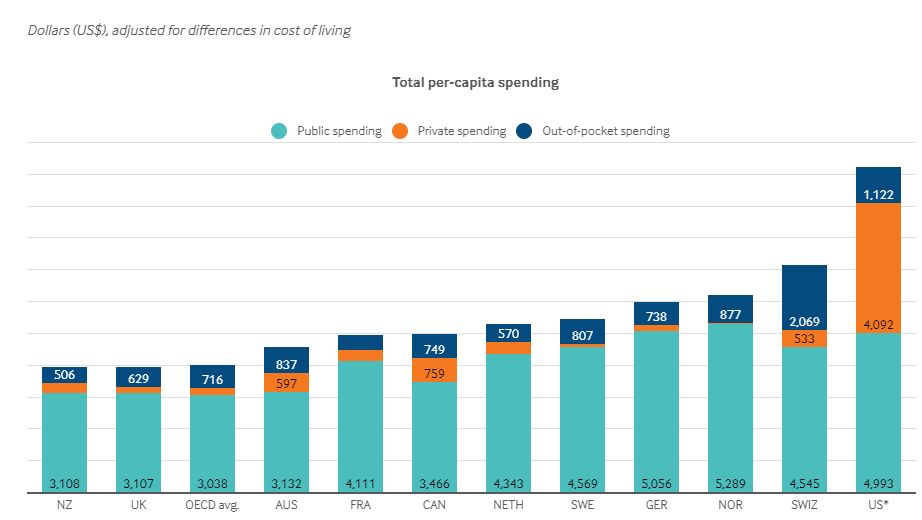 [Speaker Notes: Some good resources:


https://www.commonwealthfund.org/publications/issue-briefs/2020/jan/us-health-care-global-perspective-2019

A bit older report: https://www.commonwealthfund.org/publications/issue-briefs/2015/oct/us-health-care-global-perspective

https://www.healthsystemtracker.org/chart-collection/quality-u-s-healthcare-system-compare-countries/#item-overall-age-specific-potential-years-of-life-lost-per-100000-population-1990-2017

https://axenehp.com/international-healthcare-systems-us-versus-world/]
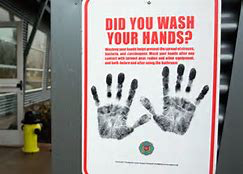 US Economy and Coronavirus Economics
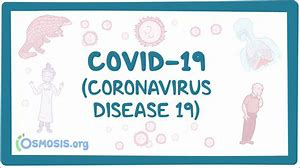 12
Credits and Disclaimer
This slide deck was authored by:
Jon D. Haveman, NEED
Scott Baier, Clemson University
Geoffrey Woglom, Amherst College (Emeritus)
Brian Dombeck, Lewis & Clark College
Doris Geide-Stevenson, Weber State

Disclaimer
NEED presentations are designed to be nonpartisan.
It is, however, inevitable that the presenter will be asked for and will provide their own views.
Such views are those of the presenter and not necessarily those of the National Economic Education Delegation (NEED).
13
Outline
State of the pandemic
The U.S. Economy
Hot Topics
Government policy
Debt
Inflation
Great resignation
Housing markets
14
State of the Pandemic
15
Making Real Progress…Until Omicron
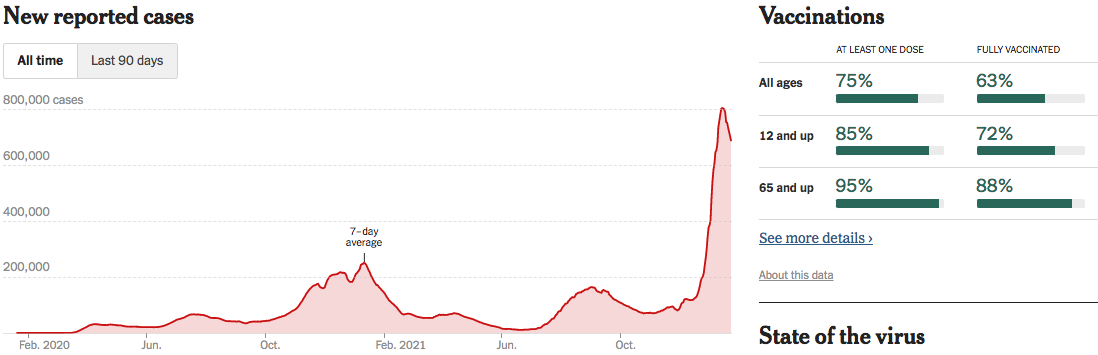 Nationally
16
Source: NYTimes
Omicron is Making Things Difficult
Covid-related absences:
Are creating headaches for businesses that were struggling to hire workers even before Omicron. 
Restaurants and retail stores have cut back hours.
Broadway shows called off performances. 
Airlines canceled thousands of flights over the holidays because so many crew members called in sick; 
on one day last month, nearly a third of United Airlines Workers at Newark Liberty International Airport, a major hub, called in sick.
17
Source: NYTimes.com
Massachusetts Cases Are Started Nicely
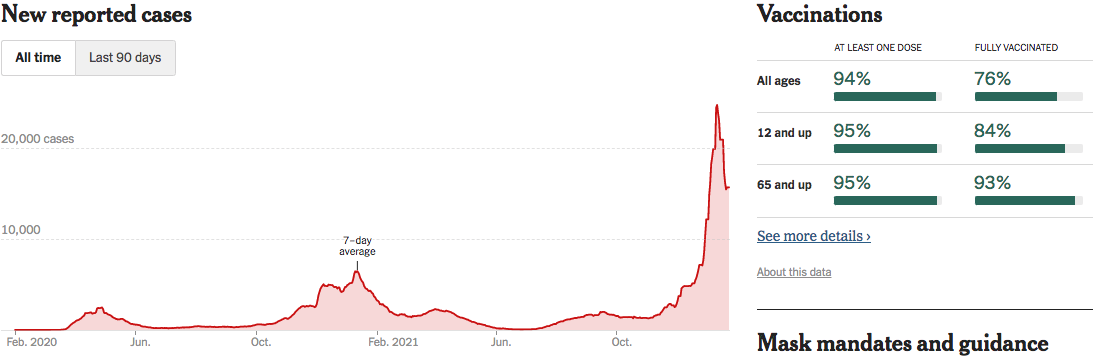 Massachusetts
18
Source: NYTimes
The U.S. Economy
19
Some Basic Statistics
20
U.S. Economy in Global Perspective
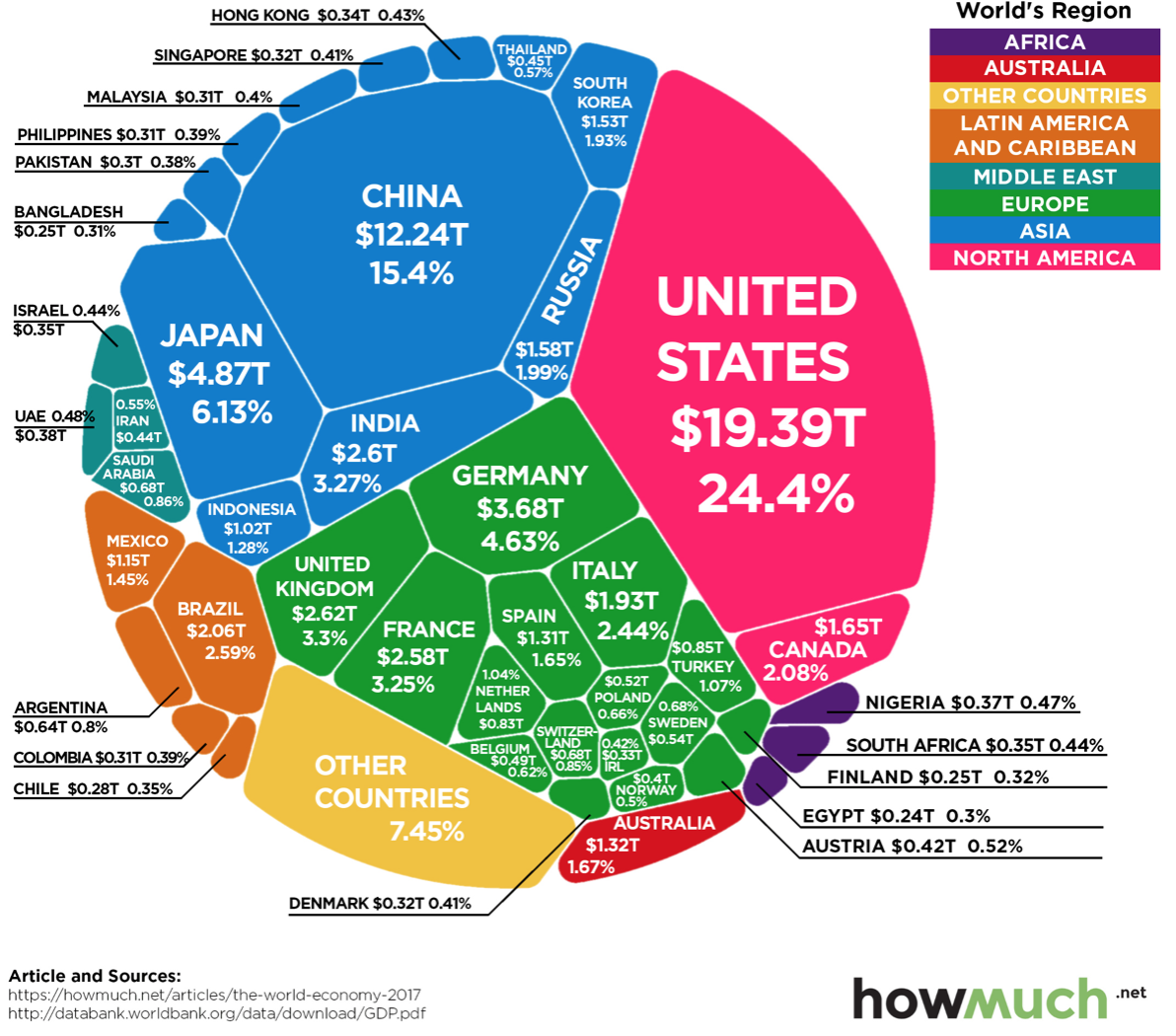 U.S. Real GDP:  

$19.202 trillion in 2019-Q4
$17.258 trillion in 2020-Q2
$19.479 trillion in 2021-Q3
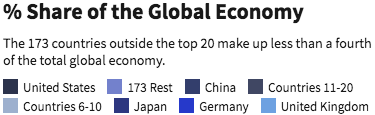 21
[Speaker Notes: https://www.investopedia.com/insights/worlds-top-economies/#countries-by-gdp]
Composition of the U.S. Economy: GDP
22
Composition of the U.S. Economy: Employment
Manufacturing
GDP Share = 10.9%
Health GDP Share = 7.4%
23
Berkshire County GSP: Health
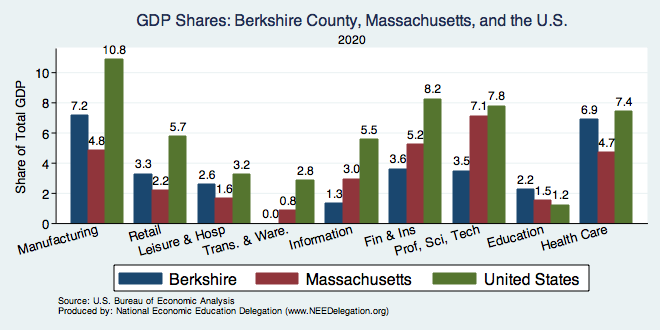 24
Berkshire County Employment
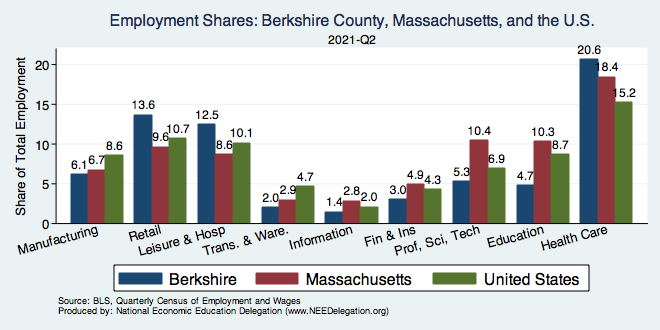 25
Evidence of Impact
26
GDP Trajectory: Pandemic Plunge!
Q3 - Flat
GDP is:
$0.5 Trillion below 2019 forecast.
$0.2 Trillion ABOVE 2019-Q4 level.
27
GDP: Quarterly Growth
28
[Speaker Notes: Graph: gdp_pot_grow.png

The Point: From 1990 – 2007, average annual US GDP growth pre-crisis is 2.94%. However, post-crisis US GDP growth is 2.19% (0.75 percentage points lower). Why is has the recovery been sluggish?

Note: At the recession’s height, the gap between quarterly GDP growth and potential growth was 2.5 percentage points.]
Spending Patterns Since First US Case
Q3 - Flat
29
Source: https://tracktherecovery.org/
Retail Sales Are Slowing – Q4-21?  Q1-22?
Could be X-mas shopping 
all happened in November.
(Supply chain awareness?)
30
But Not All Industries Were Equally Harmed
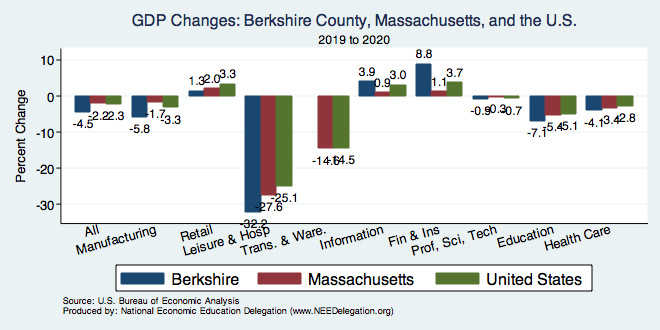 31
Spending Patterns – Hardest Hit Sectors
+0.2%
Transportation
32
Source: https://tracktherecovery.org/
Monthly Changes in Nonfarm Employment
33
[Speaker Notes: PAYEMS.png]
Monthly Changes in Nonfarm Employment
Delta
Recovery
Omicron
34
[Speaker Notes: PAYEMS.png]
Employment Gap
3.5 Million below February, 2020.
8.4 Million below where we should be.
35
[Speaker Notes: payroll_recent.png]
Employment Gap – In Historical Perspective
36
[Speaker Notes: payroll_recent.png]
Annual Changes in Nonfarm Employment
37
Unemployment Rate
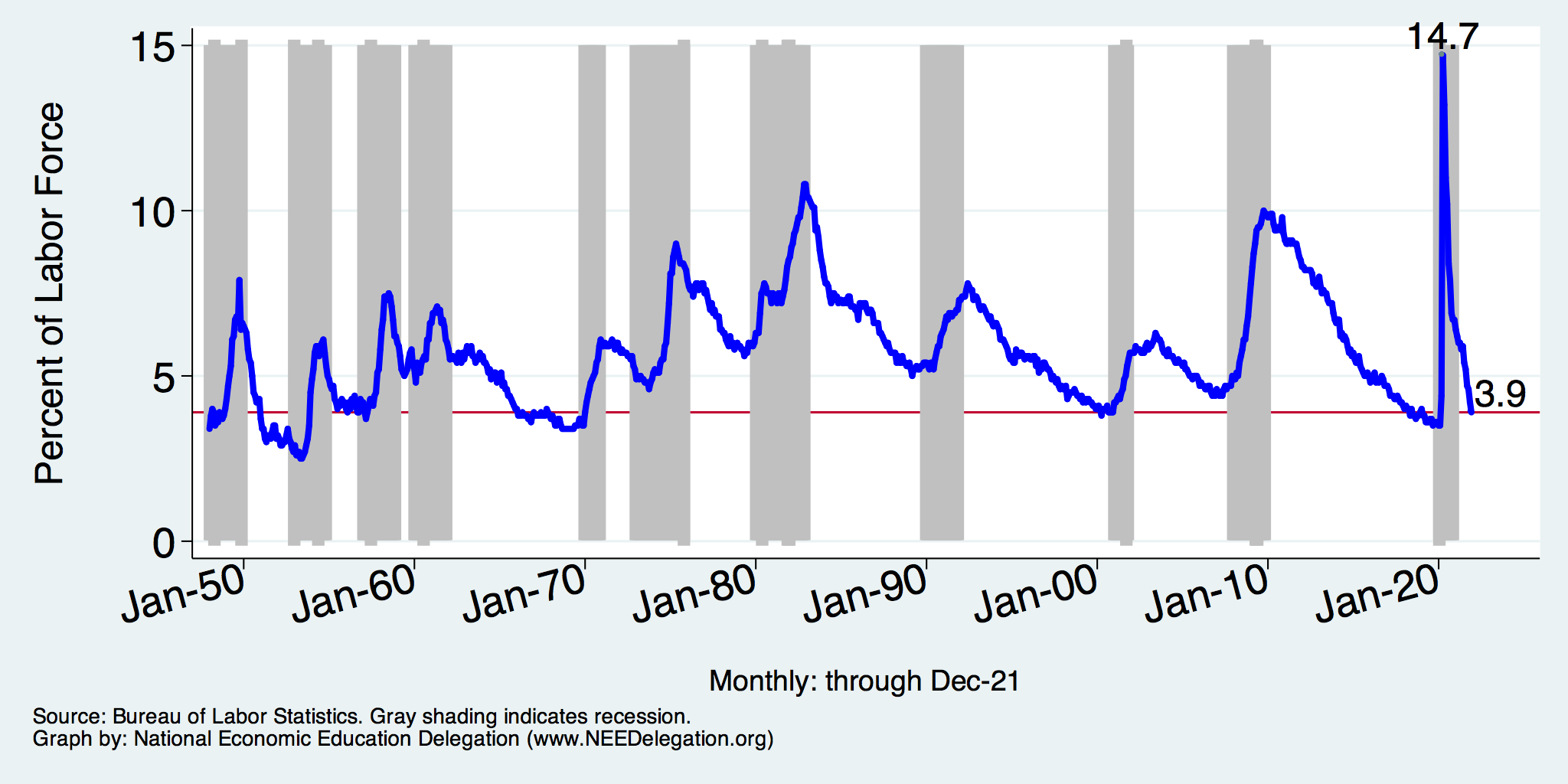 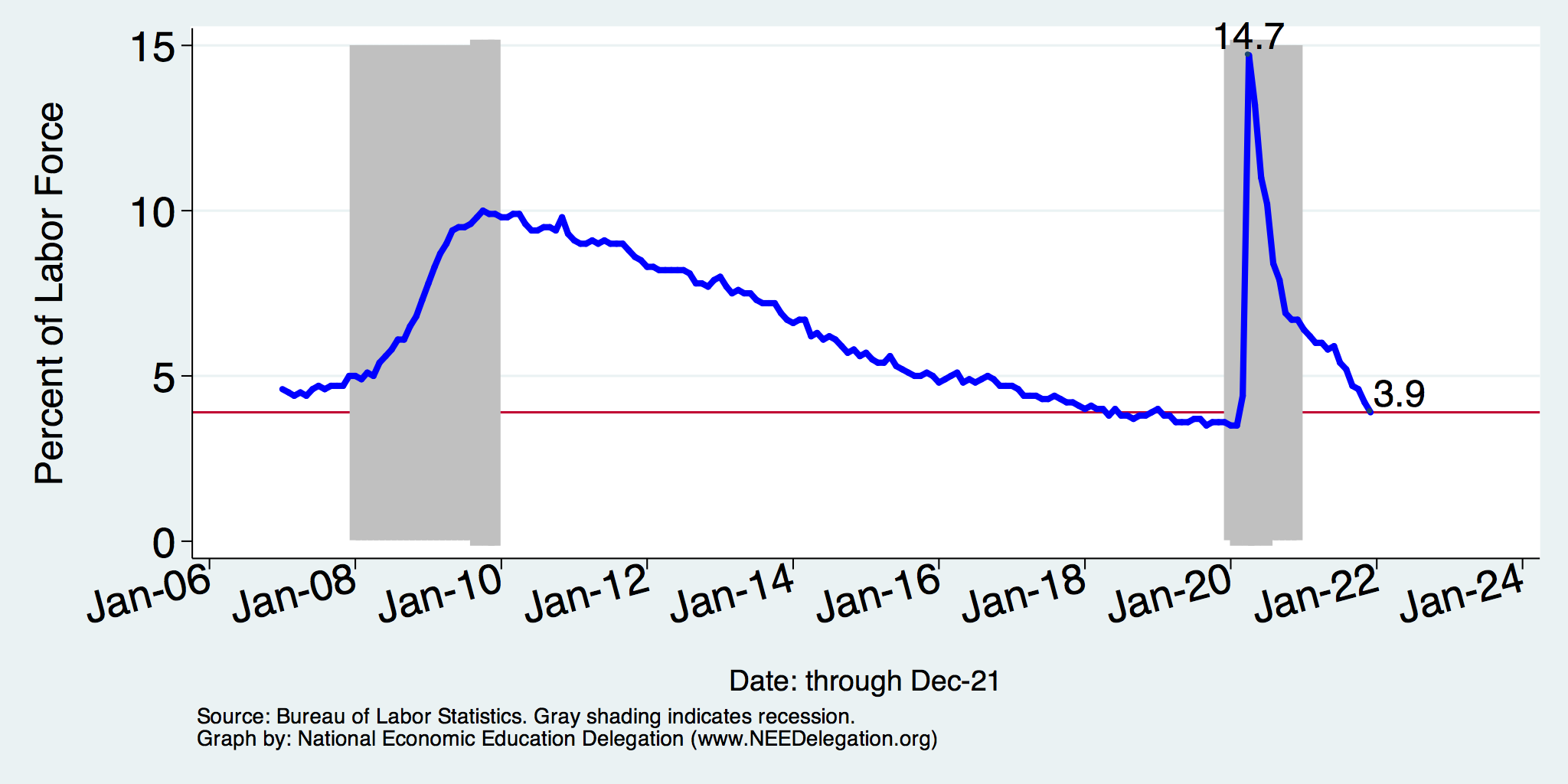 38
[Speaker Notes: Unemployment rises during recessions and falls during economic expansions.
Unemployment peaked at the end of the 2009 recession.
The Fed worked to reduce the effects of the recession. Near the end of 2008, the FOMC reduced the federal funds rate to nearly zero and worked to reduce longer-term interest rates via large-scale asset purchase programs (late 2008 – 10/2014).
Unemployment is currently below the natural rate of unemployment. This is traditionally accompanied by economic growth and rising price levels. It’s also a major reason for FOMC’s decision to increase the federal funds rate.]
Trends in Labor Force Participation
39
[Speaker Notes: CLF16OV.png]
Labor Force is Shrinking – Drives Down UR
40
Employment in Massachusetts
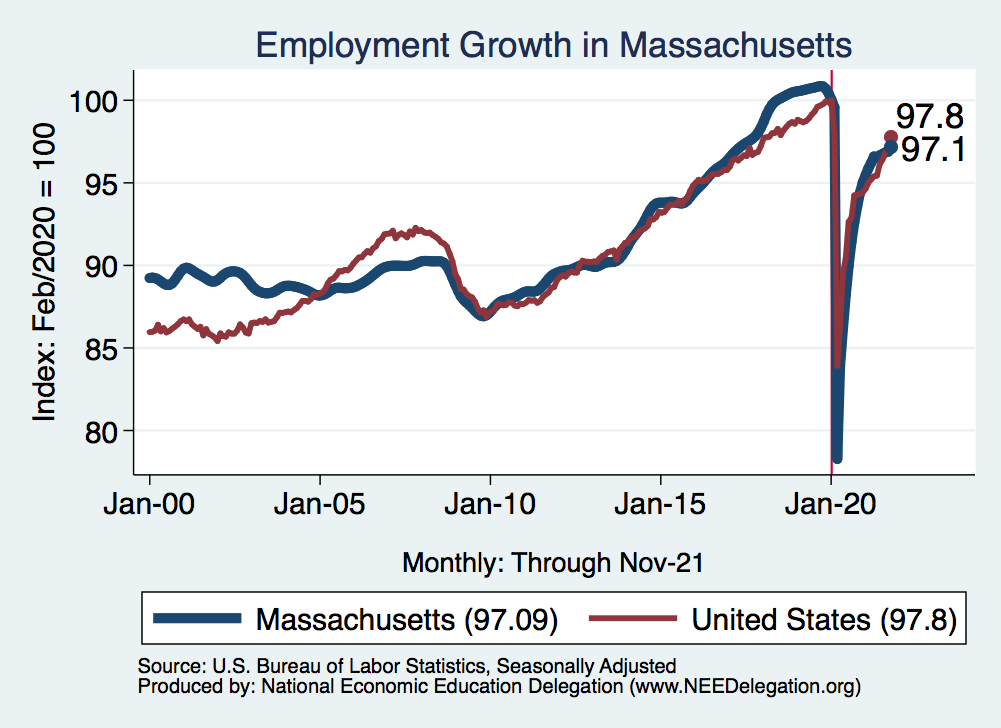 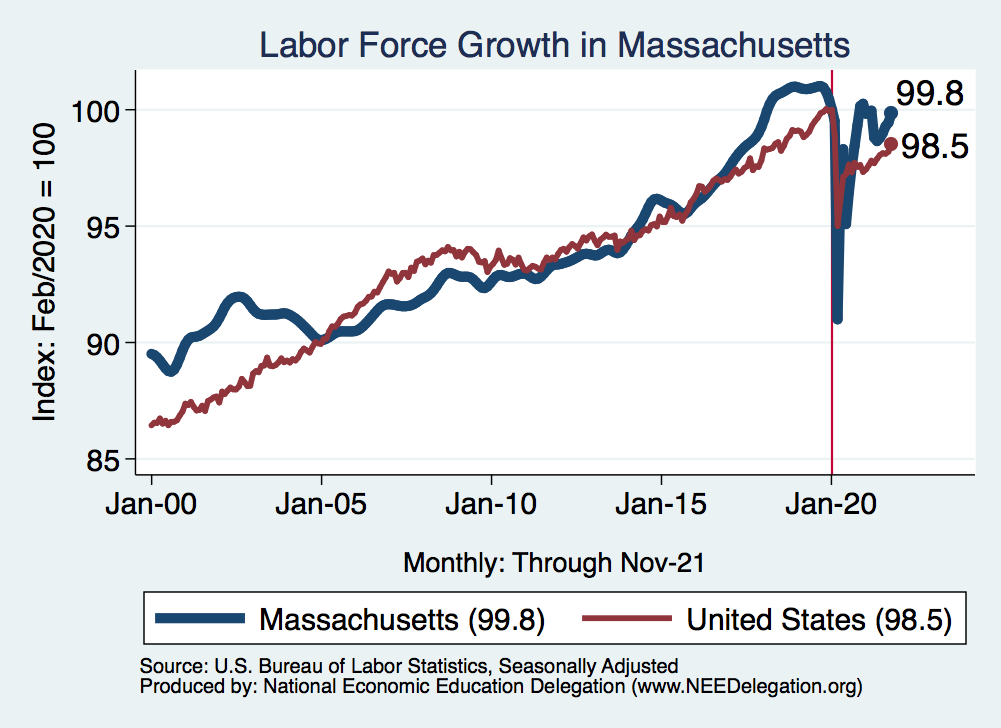 41
Stocks: Bounced Back Quicker This Time
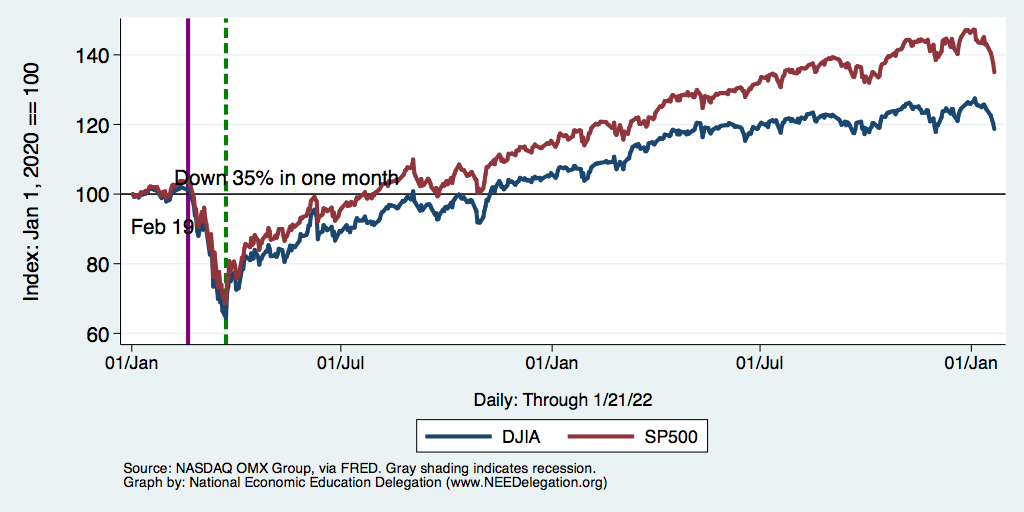 42
Stocks: Bounced Back Quicker This Time
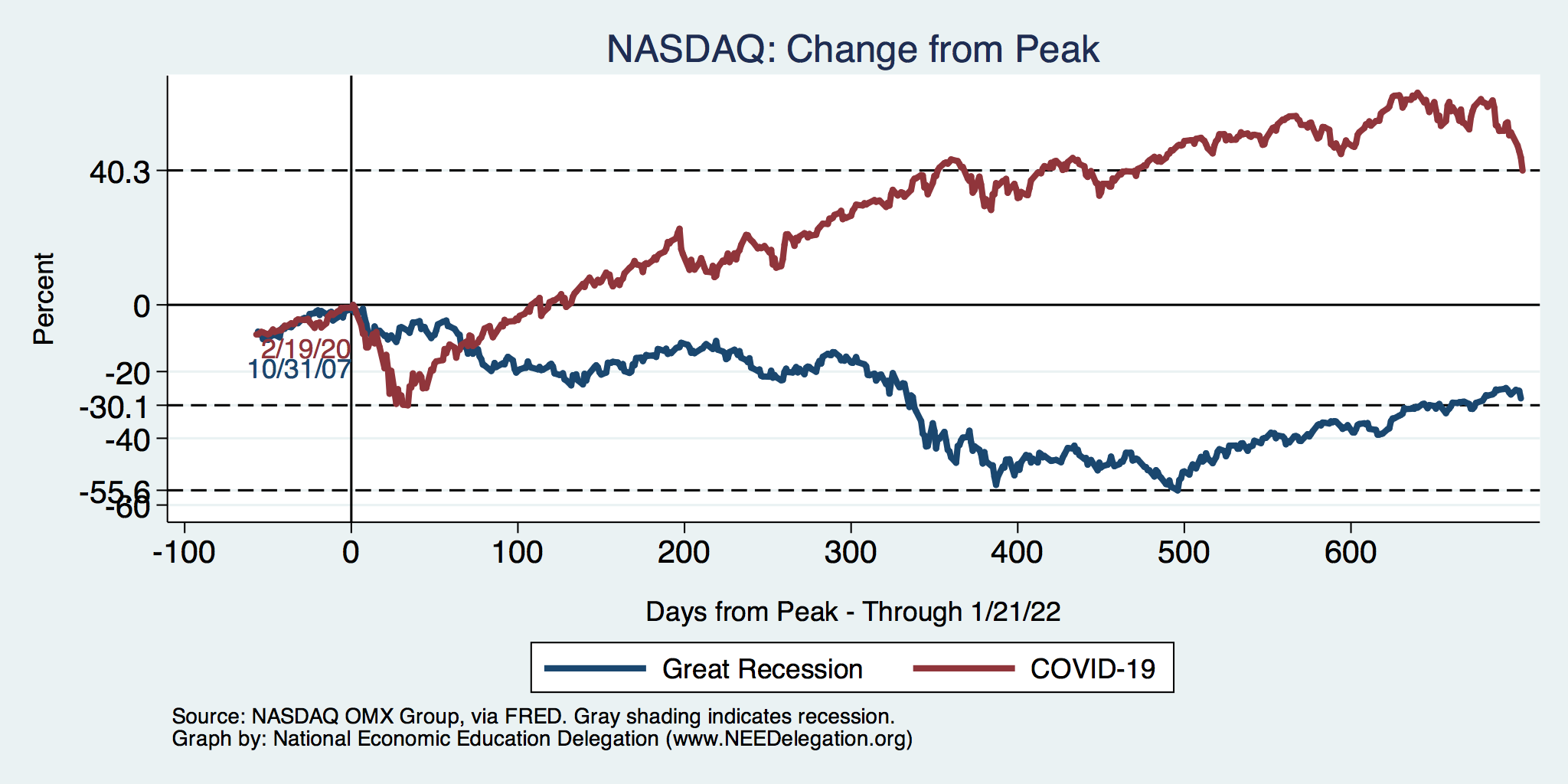 43
Hot Topics
Government policy
Inflation
Great resignation
Housing markets
Structural changes
44
What Have Been Policy Effects?
MONETARY POLICY (Fed) acted quickly and effectively to prevent a financial market meltdown and to keep credit flowing.  But the Fed lends and does not spend.
FISCAL POLICY (Congress) acted quickly, but inevitably made some mistakes.
Stimulus Checks, A ($268b)
Expanded Unemployment, B ($268b)
Paycheck Protection Program, C- ($525b)
45
Recovery Due to Immense Fiscal Stimulusand Control of COVID
46
Stimulus allowed Spending to Recover
But Note that Saving also went way up
Saving
Abnormally high Saving is over $2trillion
47
Monetary Policy: Federal Reserve
Primary goal is to keep interest rates low, to facilitate continued borrowing.
Federal Funds Rate – rate at which banks lend to each other, usually overnight.
Purchases of U.S. Treasury securities – keep money flowing to the government at low rates of interest.
48
Federal Funds Rate – Last 5 Years
49
[Speaker Notes: The FOMC waited for labor market conditions to improve before raising the fed funds rate in late 2015.
FOMC currently working to normalize monetary policy by raising interest rates and reducing assets on its balance sheet


FedFunds_recent.png]
Federal Funds Rate
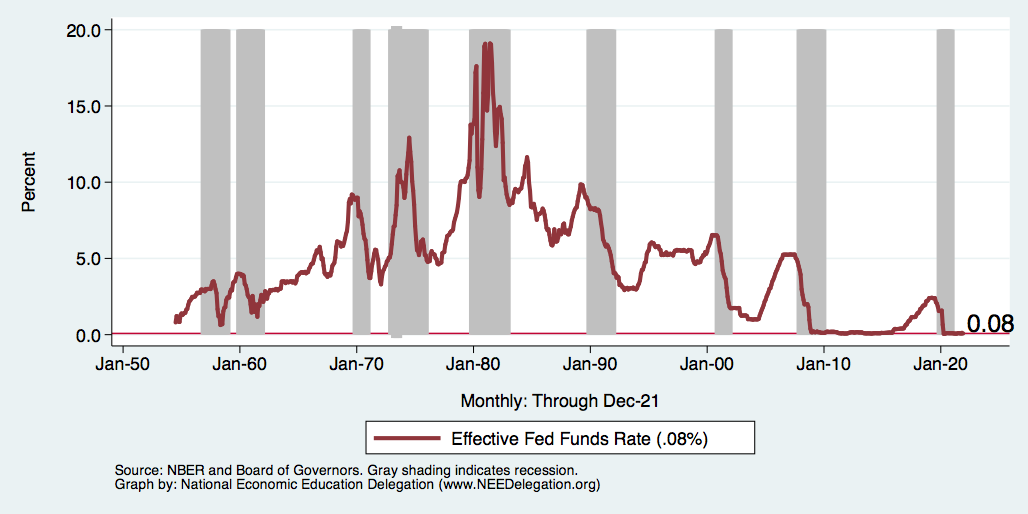 50
[Speaker Notes: The fed funds rate is the interest rate on overnight loans between banks. Think of it as the baseline interest rate on which banks base all other interest rates (e.g. mortgage rates)
FOMC lowers the fed funds rate during recessions and raises the fed funds rate during expansions
Fed funds rate peaked in the 1980s as then Chairman Paul Volcker sought to reign in “run away” inflation of the 1970s; doing so resulted in a recession in the early 1980s.
Since the 2008-09 recession, the fed funds rate has been kept near zero. 
During the 2008-09 recession, Federal Reserve turned to unconventional tools to influence longer term interest rates to further stimulate the economy - QE

FedFunds.png]
Federal Reserve Assets
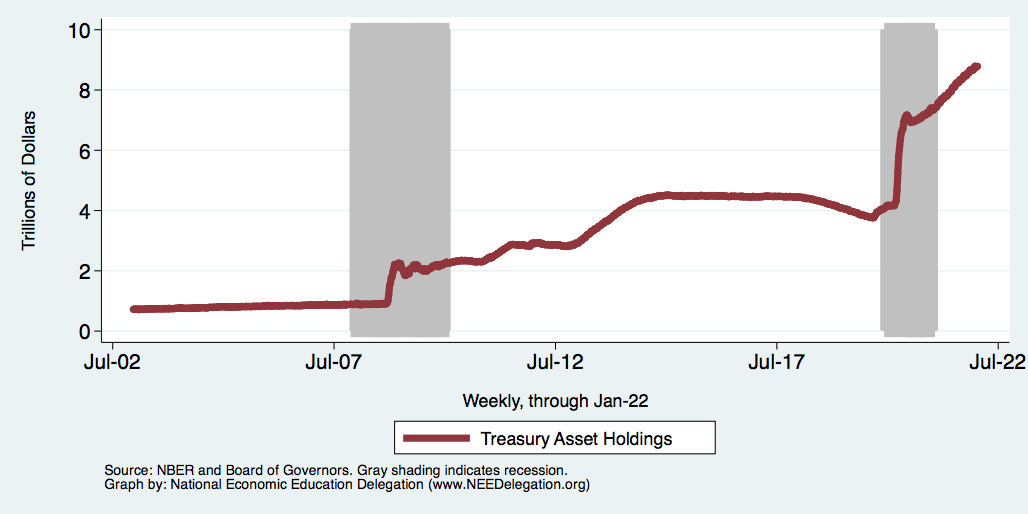 8.8
Largely Treasury Securities
Pandemic
Financial Crisis
3.8
1.0
51
[Speaker Notes: The fed funds rate is the interest rate on overnight loans between banks. Think of it as the baseline interest rate on which banks base all other interest rates (e.g. mortgage rates)
FOMC lowers the fed funds rate during recessions and raises the fed funds rate during expansions
Fed funds rate peaked in the 1980s as then Chairman Paul Volcker sought to reign in “run away” inflation of the 1970s; doing so resulted in a recession in the early 1980s.
Since the 2008-09 recession, the fed funds rate has been kept near zero. 
During the 2008-09 recession, Federal Reserve turned to unconventional tools to influence longer term interest rates to further stimulate the economy - QE

FedFunds.png]
Treasuries – Low Interest Rates
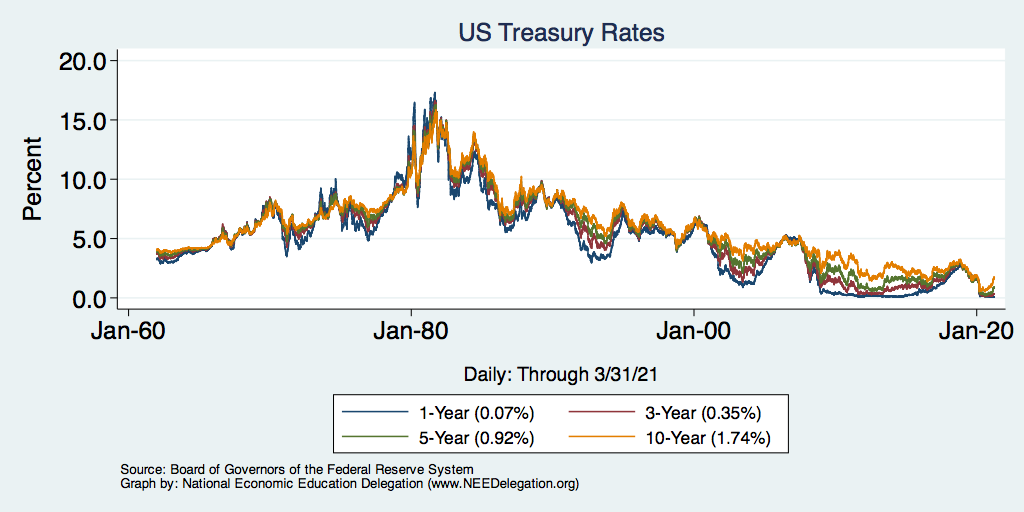 52
[Speaker Notes: treas_recent.png]
Markets Respond To Fed Policies
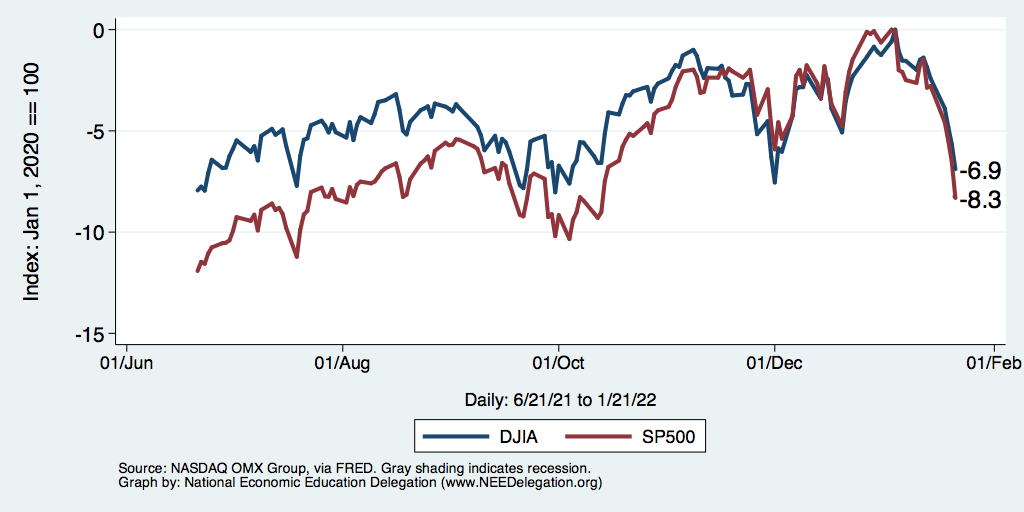 53
[Speaker Notes: CV_DJSP_6mo.png]
Recovery/Recession for Whom?
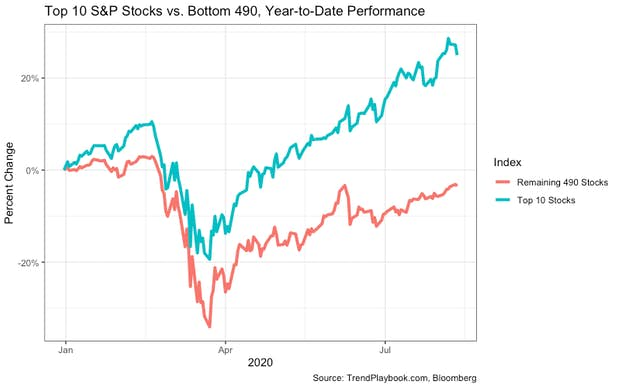 Top 10 S&P Stocks:
Apple
Microsoft
Amazon
Facebook
Alphabet Class A shares
Alphabet Class C shares
Berkshire Hathaway
Johnson & Johnson
Visa
Procter & Gamble
54
Low Wage Employment is Lagging
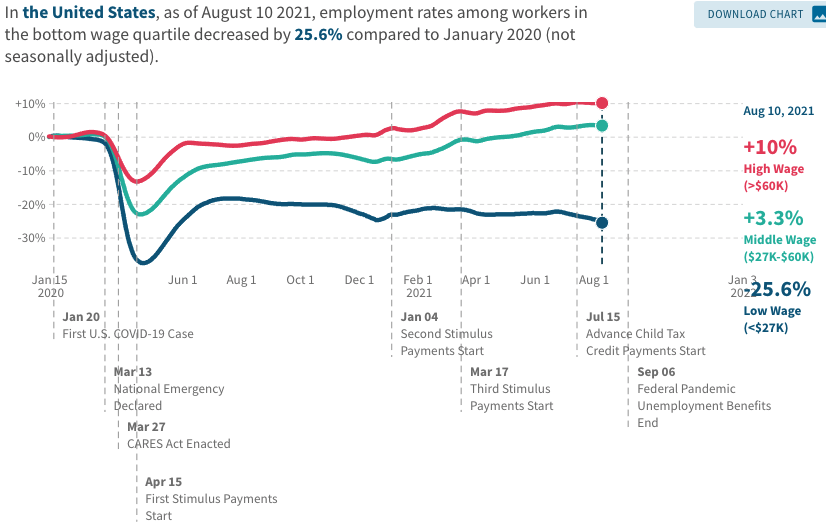 55
Low Income Troubles
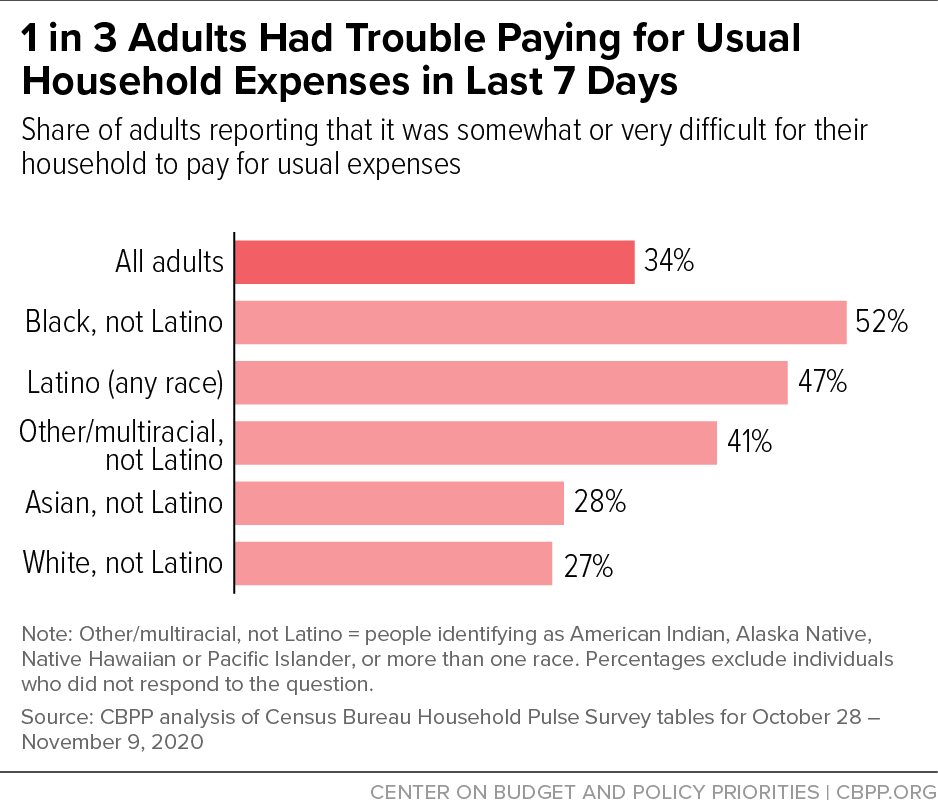 56
Current Deficits in Perspective:
The budgetary cost of the 3 major fiscal packages during the pandemic was over $5 trillion.  As a share of the economy this is almost the size of war production in 1943.
			(Romer, Brookings Papers on Economic Activity, 3/25/2021.)

Since March of 2021, Fed net holdings of US Treasury bonds have increased by $2.7 trillion.
57
Inflation
58
Inflation – Climbing! Should we worry?
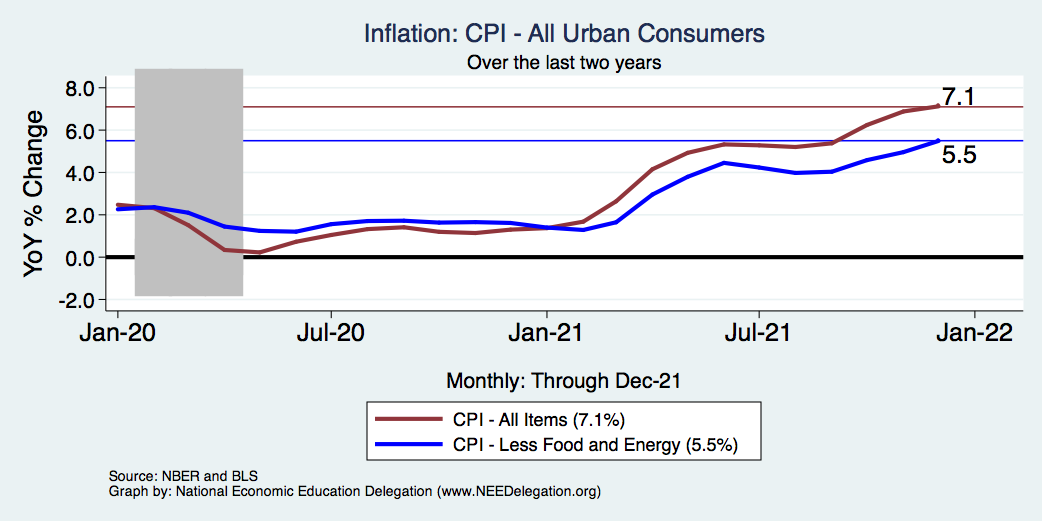 59
[Speaker Notes: Cpi_recent.png]
Inflation in Historical Perspective
60
Inflation – The Fed’s Metric! Should we worry?
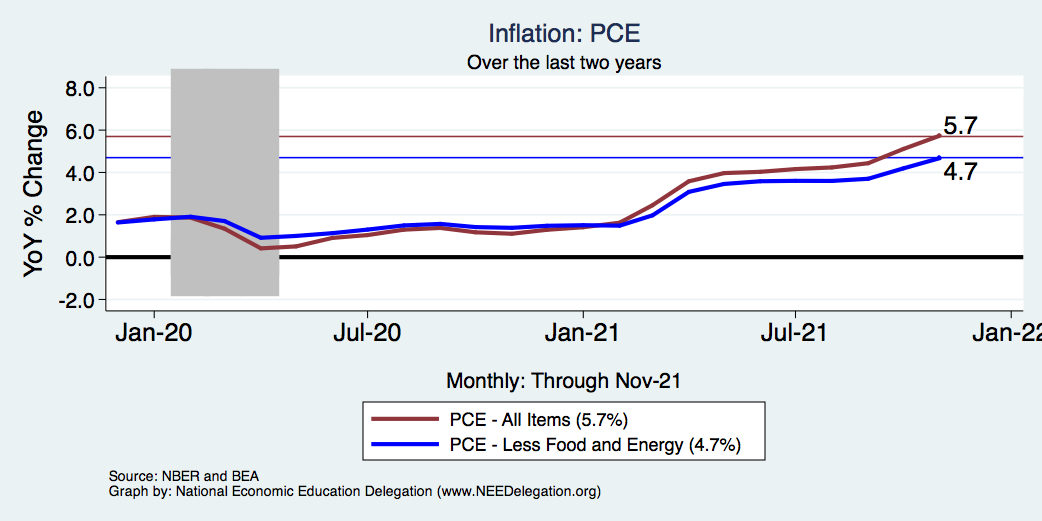 61
[Speaker Notes: Cpi_recent.png]
Inflation – PCE and Fed Suggest: I don’t know.
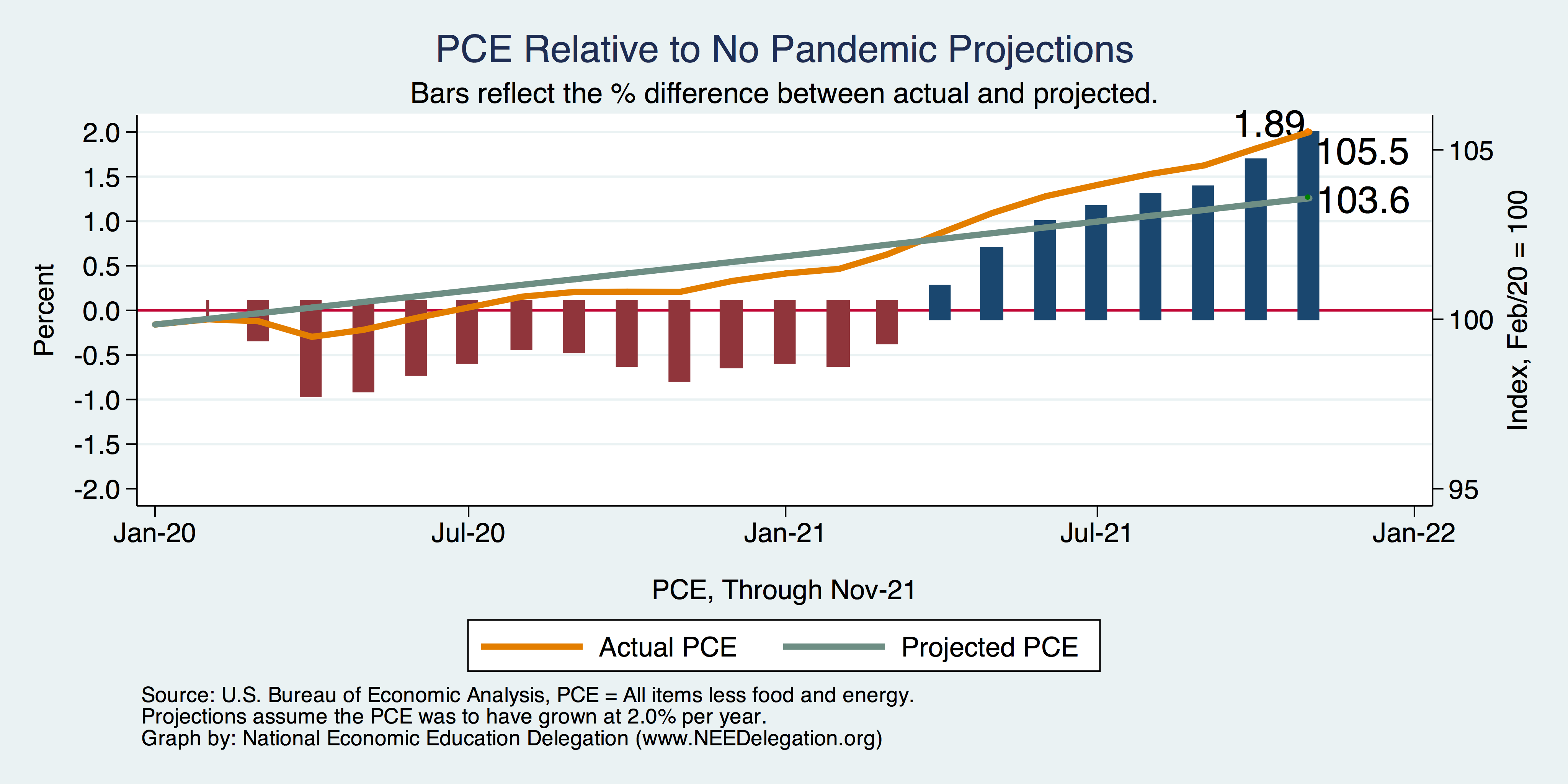 62
[Speaker Notes: Cpi_recent.png]
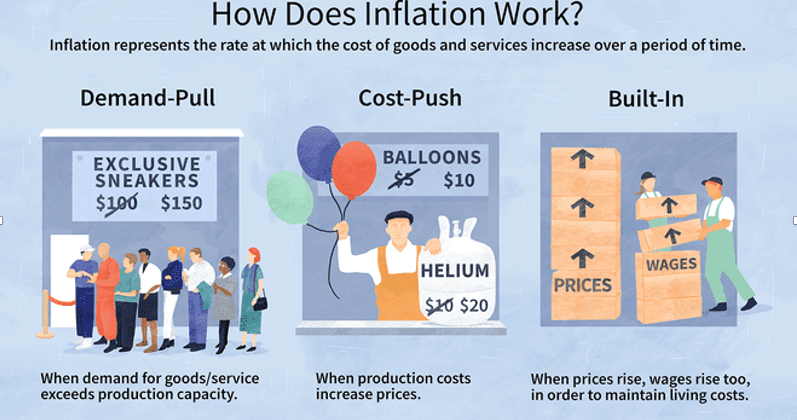 63
Source: Investopedia
We’re Buying Mostly … Stuff
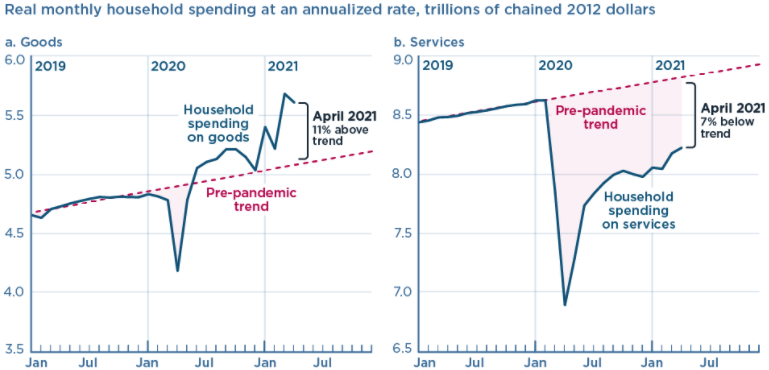 Demand-Pull
64
Source: Jason Furman, PIIE
Inflation: Concentrated
Cost-Push
65
Corporate Profits…Adding to Inflation?
66
Puzzle:  Is Inflation Permanently Higher?
Fed: Price increases may be: 
1) rebound from low prices last year; 
2) temporary due to supply chain disruptions; e.g., used cars, bldg supplies.
3) influenced by rising wages in the future.

Omicron:
Lessen inflation in the short term.
Increase it in the long term by increasing supply chain issues.

Nobody knows, but Fed has wavered in its optimism.
Uncertainty hurts both workers and businesses – hard to plan.
67
The Great Resignation
68
Quits Are High! The Great Resignation
69
Quits – Rising, but More in Some Industries
Accom. & Food Services
Leisure & Hospitality
Retail
70
This is Happening Despite Rising Wages
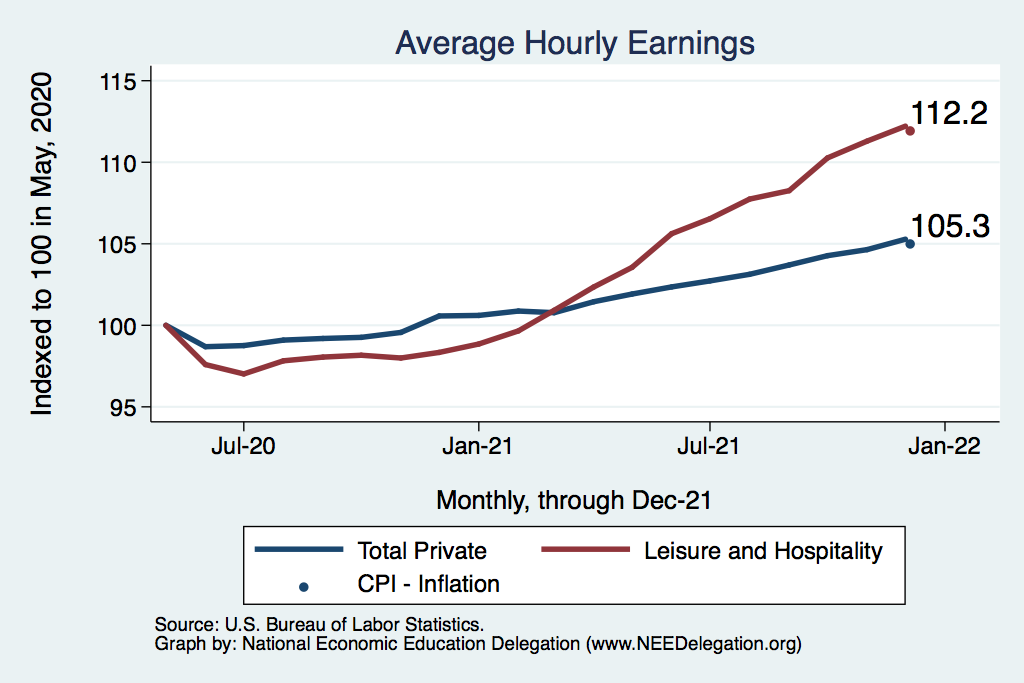 Leisure & Hospitality
Total Nonfarm
71
Inflation Adjusted Wages Are Falling
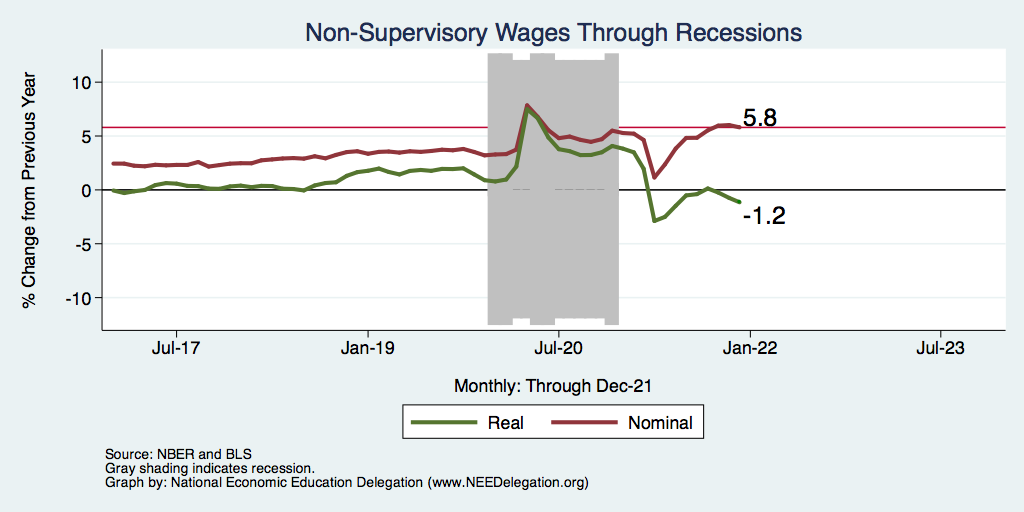 72
Declining Resources May Change Things
73
Source: NYTimes.com
Real Estate
74
Home Prices and Housing Starts
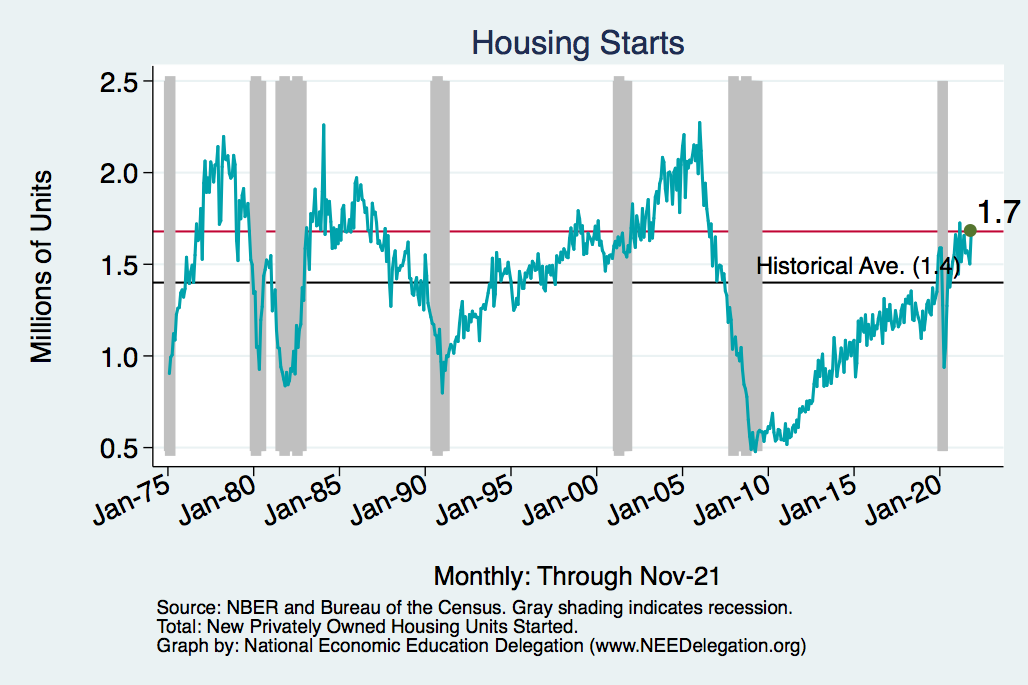 75
[Speaker Notes: Charts:
homeprices_recession.png
housing.png]
Real Estate Prices
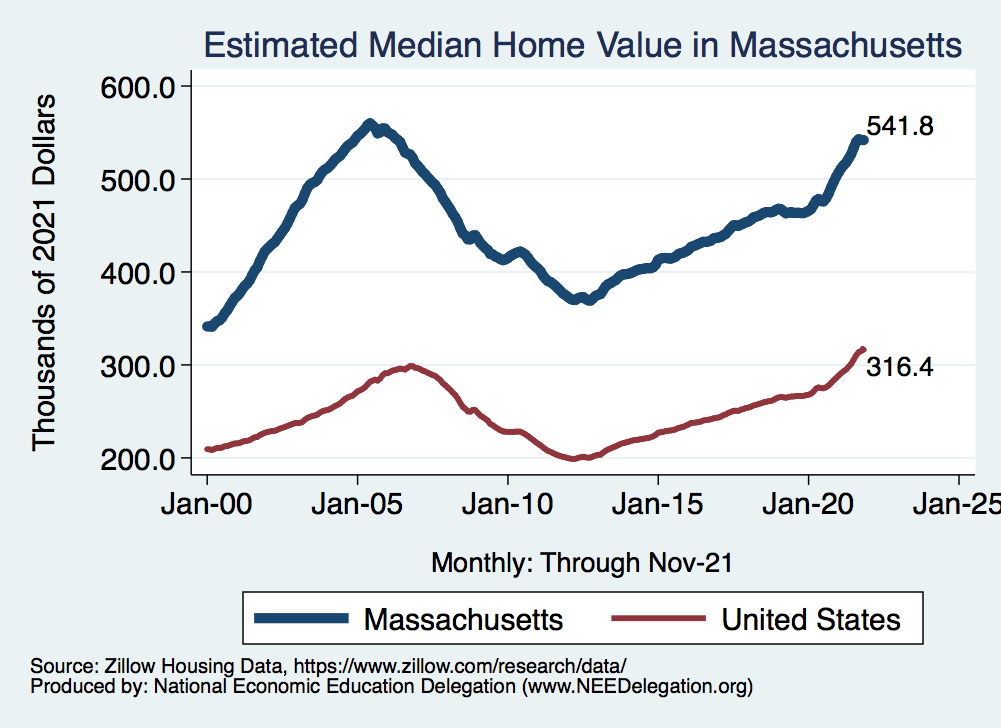 76
RE Experiences Differ!
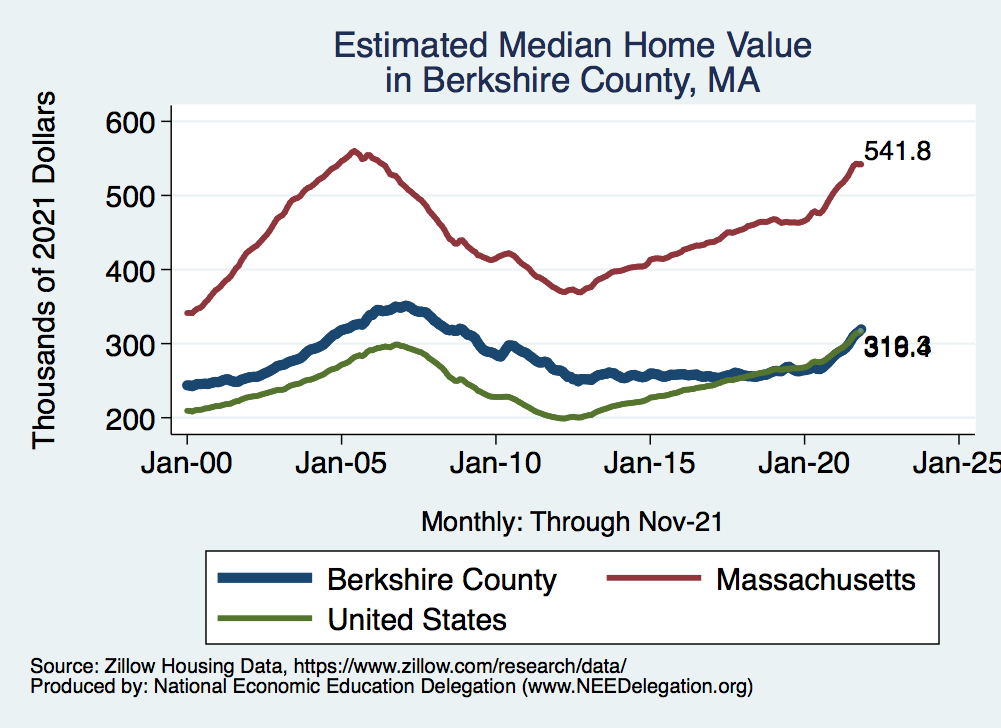 77
Structural Changes?
Pandemic has been an accelerant.
Not a change agent.
Retail
Telecommuting
Telehealth
Business travel?
Wealth concentration
Industry concentration
Automation
78
Primary Topics Covered
GDP
Recovered the decline, but not where it should be.
Won’t recover previous forecast until late 2022.
Employment
Still down 8.4 million jobs relative to forecast.  (3.5 million relative to Feb/20).
Labor force is 2.5 million smaller than at the beginning of the pandemic.
Rising wages are not enticing low-wage workers back to work.
Inflation
Going to be high for a while, but transitory – maybe?
79
Conclusion
Recovery is well underway, but may be slowing.
GDP will likely have expanded 5% percent in 2021, 3-4% in 2022.
2021 was an odd year.
GDP recovered significantly.
Workers attained the upper hand.
Supply chains broke.
Inflation surged.
The economy rebuilt itself.
Biggest problems:
Supply chain bottlenecks.
Labor force participation.
80
Best Measures of Progress
INFLATION – getting it under control.
REAL WAGES– need to see progress.
WORKFORCE PARTICIPATION – need growth here to get GDP growth.
Pay no attention to the unemployment rate.
81
Climate Change Economics
The changing map of the world’s wine-growing regions.
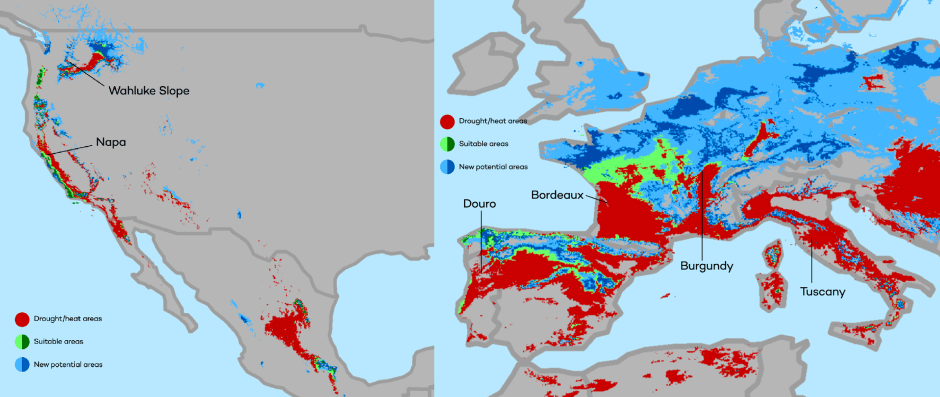 With
Sarah Jacobson, Williams College
82
Thank you!
Any Questions?


www.NEEDelegation.org
Jon D. Haveman
Jon@NEEDelegation.org

Contact NEED: info@NEEDelegation.org

Submit a testimonial:  www.NEEDelegation.org/testimonials.php

Become a Friend of NEED:  www.NEEDelegation.org/friend.php
83
Consumption: Quarterly Growth
84
[Speaker Notes: Graph: gdp_pot_grow.png

The Point: From 1990 – 2007, average annual US GDP growth pre-crisis is 2.94%. However, post-crisis US GDP growth is 2.19% (0.75 percentage points lower). Why is has the recovery been sluggish?

Note: At the recession’s height, the gap between quarterly GDP growth and potential growth was 2.5 percentage points.]
Kent County Emp Growth: Tech and Health
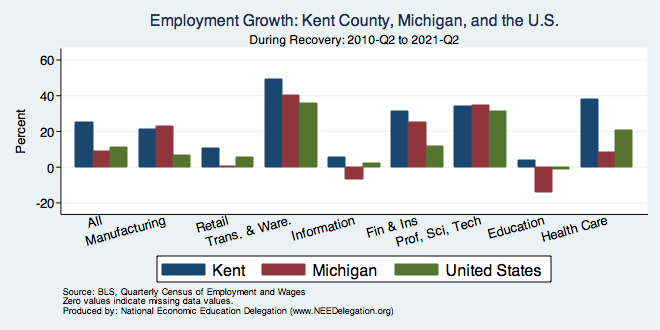 85
Employment Gap
86
[Speaker Notes: payroll_recent.png]
Affected Women More Than Men?
87
Another Measure: Unemployment
Peak: 22.9%(April, 2019)
88
Supply Chains Are at the Core
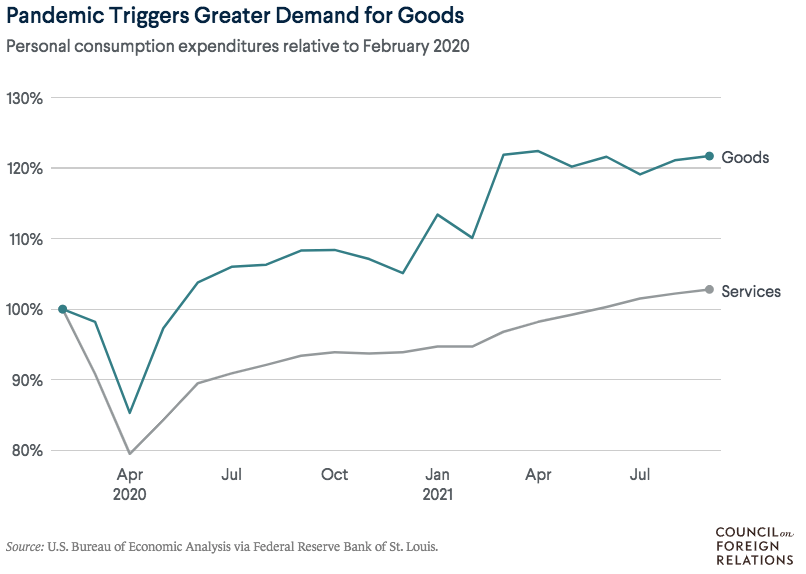 89
What Are Supply Chains?
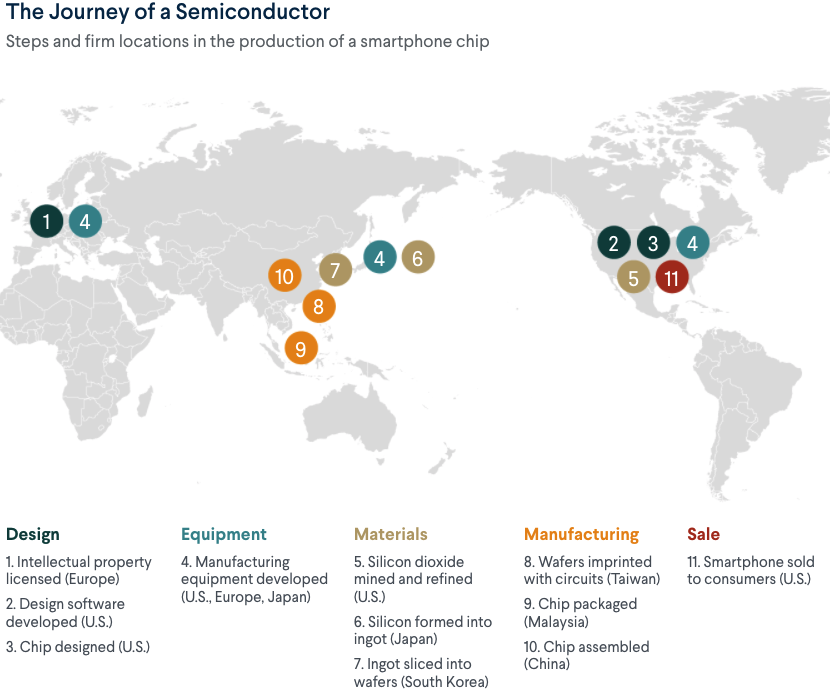 90
https://www.cfr.org/article/what-happened-supply-chains-2021
Why does spending matter?
Spending:
Goods	20%
Services	44%

Total	64%
91
[Speaker Notes: Components sum to GDP
Average % of GDP for each component from 1960-Present: C = 64%, I=15%, G=24%, NX = 2% (X = 7%, M=9%)
Net Exports as a % of GDP has increased over the sample period, but it’s contribution to GDP is relatively small]
Affected Women More Than Men
Men
Women
Long term implications for women?
92
Why Women More Than Men?
Women are disproportionately represented in low-wage and face-to-face jobs.
Our childcare and school systems don’t meet the needs of working mothers.
COVID-19 has upended the labor market, with disastrous consequences for working women and their families.
Many women continued working in high risk jobs.
The difference in impact is waning.
93
Affecting Black Workers More than White
White
Black
94
What Index to Follow: CPI or PCE?
CPI is the headline statistic, followed by most newspapers.
Allows more granularity – ability to look at specific products.

PCE is the one followed by the Fed.
Why?
Accounts for short term fluctuations in consumer purchases.
Based on more reliable data.

Fed generally pays attention to the core inflation #s.
Excluding food and energy.
95
Inflation: Critical Issues
Inequities
Price changes vary wildly across goods.
How inflation hits you depends on what you buy and your level of income.
Some evidence that lower income individuals face higher inflation.

Online inflation is much lower than the CPI
Estimates suggest about 2% lower.

Both have implications for the policy response.
Safety net? Antitrust action?
96
A Hard-Hit Sector:  Small Business
Small Biz Closures in the United States
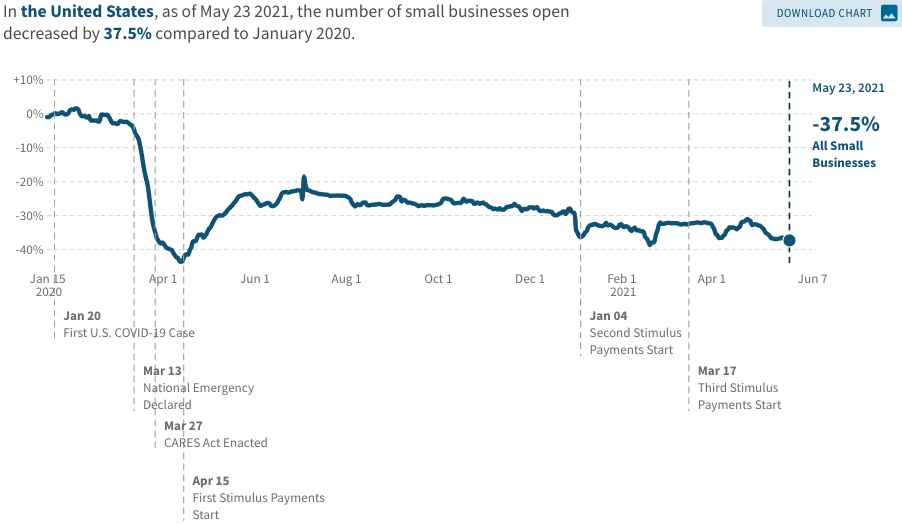 97
Small Businesses: They Didn’t Get Enough PPP
98
A “K-shaped” recovery?
Executive Summary
Those with financial wealth/residential real estate have seen its value grow in excess of inflation.
High income earners (>60k/yr) have largely kept their jobs; 
middle and low income earners have depressed employment rates
Women are disproportionately exiting labor force.
Food insecurity has been very high.
99
Coronavirus and Inequality
Resources to weather the storm.
Racial inequities.
Educational inequities
Telecommuting
Low wage jobs are at risk.
100
www.NEEDelegation.org/LocalGraphs
For every state and county in the United States.
Detailed graphs on employment, housing, moves, and other statistics.
101